Digital footprint
Do it now
You will find your do it now task in your workbook – look for the start button!
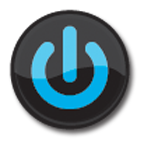 Tuesday, 09 September 2014
Learning Objective
“Identify what is meant by the term digital footprint and how this relates to you”

You will find differentiated outcomes for this lesson on the front of your workbook.
Tuesday, 09 September 2014
New learning
What are digital footprints?

Well, you may not realise it BUT every time you go online you leave a trail!! Have a look in the history section of your website browser and you can see the websites you have visited in the past.
Identify what is meant by the term digital footprint and how this relates to you
Independent Task
Create a digital footprint in 
your workbook
Identify what is meant by the term digital footprint and how this relates to you
Talk Task
What goes into the digital footprint?

What can you do to protect yourself?  

What rules can we create for keeping our digital footprint positive?

How might your digital footprint affect you in the future?

Who can view your digital footprint?
Identify what is meant by the term digital footprint and how this relates to you
Learning development
IP addresses …

are like telephone numbers for computers
Tuesday, 09 September 2014
[Speaker Notes: Whenever you go online your computer is given a special number to identify it. This number is called an Internet Protocol address (IP address). Without this special number the computer can not receive any information from websites or other computers.
Sometimes when people behave badly online a website and/or the police may use and IP address to identify the computer that has sent the information.]
Independent Task
Create a presentation explaining how to keep your digital footprint positive and why this is important. 

Upload this to Edmodo
Identify what is meant by the term digital footprint and how this relates to you
Exit ticket
What is an IP address used for?

R     A     G
Identify what is meant by the term digital footprint and how this relates to you